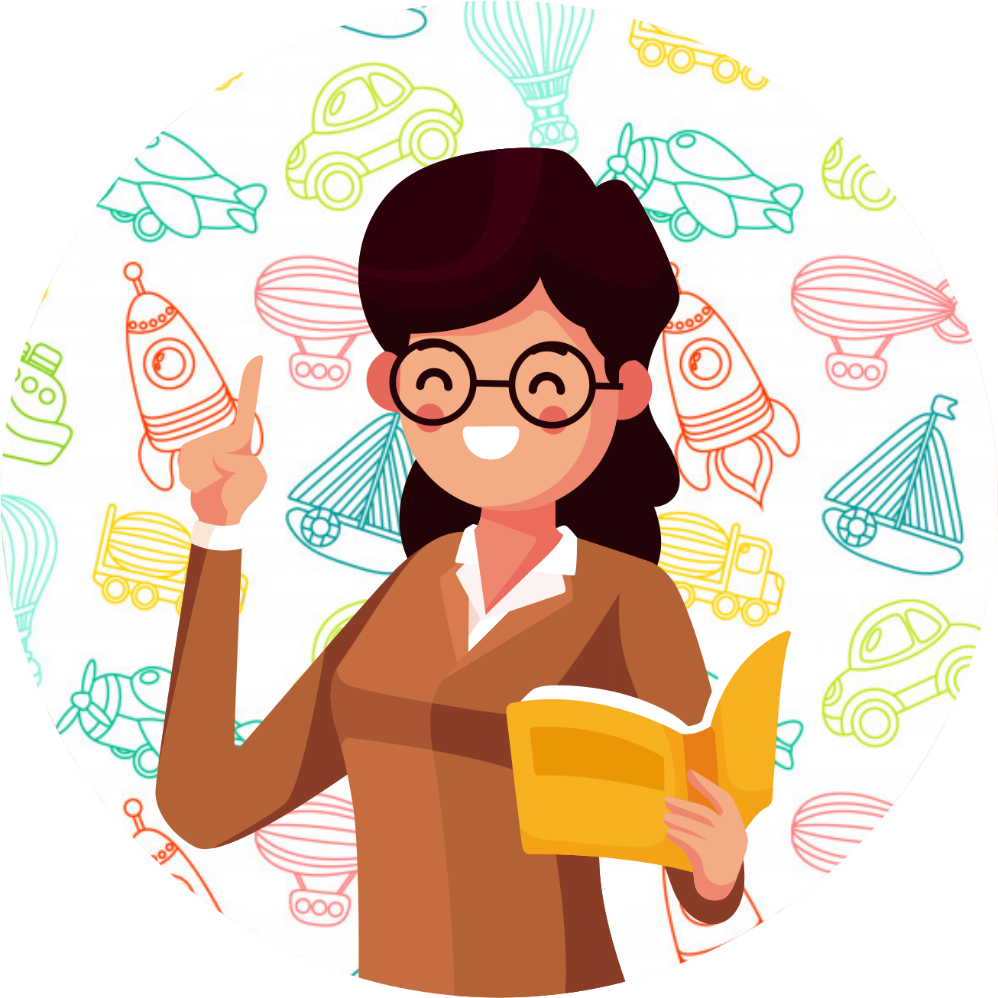 PENYUSUNAN MATERI, SUMBER DAN MEDIA PEMBELAJARAN, KEGIATAN PEMBELAJARAN DAN LEMBAR KERJA ANAK
Oleh:
Dr. R. SRI MARTINI MEILANIE, M. Pd
A.	Penyusunan Materi
Dalam penyusunan materi untuk pembelajaran anak usia dini, mula-mula guru menentukan capaian kemampuan yang harus dimiliki oleh anak (dapat dilihat indikator capaian perkembangan anak pada Permen Dikbud Nomor 137 tahun 2013 yang kita kenal dengan sebutan Standard Nasional PAUD (yang di dalamnya salah satu bagiannya membahas STPPA).
Selanjutnya, guru dapat memilih tema/subtema yang akan diajarkan, kemudian mulai menganalisa untuk mengisi materi apa saja yang akan disampaikan terkait dengan tema/sub tema yang sudah dipilih (diambil dari RPPM). Materi yang akan diajarkan harus dipilih materi berupa informasi yang sederhana dan dapat dipahami oleh anak.
Misalnya tema/sub tema: Binatang/Binatang peliharaan. Materi yang akan diberikan kepada anak macam binatang peliharaan berdasarkan tempat tinggalnya

Di Darat ada kucing, anjing, sapi, ayam; 
yang hidup di air ada ikan,  
yang  di udara ada burung
Dilanjutkan dengan mencari informasi apa yang akan disampaikan guru kepada anak, 

Misalnya untuk binatang yang hidup di darat ada kucing, suaranya meong…..meong; kakinya empat , telinganya 2, ekornya panjang; warnanya …….dan seterusnya.
Dalam menentukan kegiatan pembelajaran dengan indikator kompetensi perkembangan yang ingin dicapai, guru harus kembali pada 6 aspek pengembangan yang akan menjadi focus pengembangan dalam kegiatan pembelajaran.

1. Perkembangann Nilai agama dan moral 
2. Perkembangan Fisik-motorik 
3. Perkembangan Kognitif
4. Perkembangan Bahasa 
5. Perkembangan Sosial-emosional 
6. Perkembangan Seni
B.	Sumber dan Media Pembelajaran
Sumber belajar adalah bahan rujukan materi yang digunakan guru untuk disampaikan kepada anak.
Lanjutan…
Sumber rujukan dapat dikatakan sebagai referensi guru dalam melaksanakan kegiatan pembelajaran agar kegiatan pembelajaran lebih bermakna dan efisien. 

Sumber belajar tidak hanya berupa buku tetapi dapat film, CD, lingkungan, orang (guru dan anak sendiri), pesan, benda-benda dan kegiatan yang dilakukan dengan media audio (suara hewan, lagu, cerita).
Lanjutan…
Media pembelajaran adalah alat bantu mengajar yang digunakan guru dan mempunyai  fungsi dapat lebih menjelaskan maksud serta tujuan dari kegiatan pembelajaran tersebut. 

Pada media pembelajaran terdapat unsur informasi yang akan disampaikan  kepada anak, agar dapat mempermudah anak untuk menangkap dan pemahami apa yang akan disampaikan guru.
Lanjutan…
Selain itu, fungsi media pembelajaran adalah untuk menarik perhatian anak agar dalam kegiatan pembelajaran dapat  fokus memperhatikan penjelasan maupun arahan guru selama ada di dalam kelas.
Persyarat dalam memilih dan menggunakan media pada kegiatan pembelajaran anak usia dini
Media harus real (nyata)

2. Media pembelajaran untuk anak usia dini yang digunakan guru harus dapat dilihat, dipegang dan diraba oleh anak

3. Ukuran media pembelajaran yang digunakan guru harus sesuai kebutuhan proses pembelajaran yang dilaksanakan
Lanjutan…
4. media pembelajaran yang digunakan guru anak usia dini harus memiliki pewarnaan yang menarik (untuk menarik perhatian anak)

5. Bahan dan bentuk media itu sendiri tidak berbahaya bagi anak (aspek keamanan dan keselamatan).
C.	Kegiatan Pembelajaran
Kegiatan pembelajaran adalah rangkaian proses antara guru dengan anak dalam mencapai tujuan pembelajaran.  Kegiatan pembelajaran yang disusun guru kembali lagi harus mengacu pada tema/subtema yang dipilih dan ditetapkan guru dari RPPM.
D.	Menyusun LKA untuk tugas pembelajaran
Lembar Kerja Anak (LKA), adalah lembaran kerja yang dibuat guru maupun yang diambil dari buku paket,  majalah anak di sekolah. 

Lembar Kerja Anak ini isinya harus mengacu kepada tema/subtema yang telah dipilih dan ditetapkan guru dalam kegiatan pembelajaran, aspek pengembangan dan indikator ketercapaian pembelajaran. 

Lembar Kerja Anak ini akan diberikan kepada anak untuk diselesaikan sesuai dengan perintah yang ditetapkan guru.